Family Complexity: Separated Families & the State
Prof. Christine skinner
Dept. Social Policy and Social Work

OECD Policy Workshop on 'Enhancing child well-being: From ends to means' - Wednesday 16 January 2019  Paris- via http://oe.cd/cwb-jan2019
Separated families & the state
Who is child support for – the state or children?  
What are the poverty reduction outcomes produced by child support when take account of policy principles and programme interactions? 
Is the UK child support scheme a good policy model?

What is state role in supporting shared care?  
Highly contested policy area – conceptually ambiguous term
Good policy models unknown? What counts as good?
How does shared care affect child support amounts (13 countries)?
Definition: Child support money paid by one separated parent (usually the father) for the financially supporting children post-separation
Complex Separated Families
STEPFAMILY
LIVE IN
HOUSEHOLD  
(Mother & Step-Dad)

Mothers’ children from previous relationship.

Step family’s new child.

Father’s 1st children visit weekends.
.......
Mix of:
full siblings
half siblings 
step-siblings
Child Support out
Child Support in
Shared Care
Shared Care
THE STATE SETS EXPECTATIONS for RESOURCE SHARING ACROSS HOUSEHOLDS
1. Who is Child Support for?
OECD (2011) IF resident parent on Income Support, at least some child support should be ‘passed through’ for child. 
Thus, child support payments should be complementary to benefits, not act as a full substitute for benefits. Helps reduce child poverty.
Child support treated as substitute to benefits – no or part pass through
New Zealand 1
USA (Wisconsin) 1
Child support treated as complement to benefits –  full pass through 
UK 1 
Australia 1
BUT … interactions between programmes means child support income may be used to calculate state benefits – thereby substituting benefits.
Child support treated as full/part substitute to benefits – interactions
New Zealand 1, USA (Wisconsin) 1. 
Australia 1, 2. Finland 2, Germany 2,
[Speaker Notes: Substitute: child support replaces some of the income support benefits (but does not necessarily reduce overall income below the benefit threshold within that country’s social assistance programmes). 
Complement: child support is additional to benefits (always increases incomes above the benefit threshold within that country’s social assistance programmes). 

Quote from OECD ‘Doing Better for Families’ (2011:215).
In the absence of a system of advance maintenance payments, at least some part of the payment by the non-resident parents should go directly to the child. Currently, in some countries if the resident parent receives income support, the payment collected effectively goes to the government to offset the cost of income support being paid to the family in question. This may create disincentives for the non-resident parent to meet his/her commitments. Therefore, some portion of child-support payments should always go to the child for which support is being paid. (OECD, 2011, 215) 

Red box takes account of pass-through and interaction mechanisms – which means Australia moves from child support being treated as fully complementary to benefits part of it being treated as a substitute to benefits. 

Results also show that child support has NO additional poverty reduction effects to income support benefits for poor families in Finland, Germany and NZ. But has PARTIAL poverty reduction effects in Australia and USA (Wisc).  Has FULL poverty reduction effects in UK – assuming it is paid!,]
1. Who is Child Support for?
UK has exceptional good? child support policy.







UK policy principles right – child support is for children.

But ….overall poverty reduction outcomes also depend on generosity of income support benefits within countries.
Child support full complement to benefits 
(full ‘pass through’ and not counted in benefit calculations): 

Helps improve child poverty outcomes – if paid by the parent!
Effective enforcement therefore very important. 
BUT then there are fees…… that is another story.
[Speaker Notes: So can’t just look at ‘pass through’ mechanisms within child support policy but also need to take account of the interactions of child support with the operation of social assistance programmes.

Main Social Assistance benefit programmes for low income families where interactions happen and reduce value of child support payments are: 
(AUS FTB (A): USA SNAP: NZ?? name).]
2. State role re shared care
Shared care highly contested and complex policy area.
 Assumption ‘it’ is increasing – but unknown what ‘it’ is? 
Prevalence rates hard to measure: estimates 3%-40%. Equal care = 1%.
No good international evidence to guide policy.
Parents need resources make shared care a reality – but social protection policies assume ‘one family in one household’. 
How is Child Support policy doing? Tension: accounting for shared care good re gender equality BUT reduces child support and disadvantages the main parent. Child support potentially has a social protection function (e.g. UK) and this is compromised.

New comparative evidence 13 countries (3).
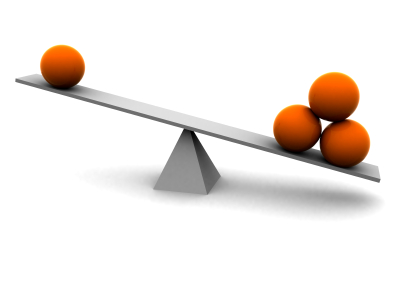 [Speaker Notes: HBSC Health Behvaiour School Children Survey.
Poor data – conceptual and methodological quagmire. 
Highly contested and complex policy area 
Assumption ‘it’ is on the increase – but we do not know what ‘it’ is? 
Joint physical custody; shared custody; shared care; shared residence; alternating residence; co-parenting.
Prevalence rates hard to measure: 
UK 3-17% shared care – but ‘equal time’ = 1%. Concurs with HBSC data 36 European countries (2011) – 1% .
USA – Wisconsin, divorcing parents as high as 50%.
No good international evidence to guide policy.
Certainly – parents need resources to make shared care a reality.
But tax transfers, income support, and housing policies operate on assumption ‘one family in one household’. 
How is Child Support policy doing? Important as they deal with it directly creating financial outcomes. Tension take account of shared care by reducing child support and disadvantaging the main parent. 

Thirteen countries in total: Australia, Belgium, Denmark, Estonia, Finland, France, Iceland, New Zealand, Norway, Spain, Sweden, the UK and the US.]
2. State role re shared care
Amount of child support (in pppUS$ / month) calculated from formal child support guidelines in each country for a model separated family: parents have two overnights stays (blue) versus joint physical custody (red). 









Model separated family = 2 children aged 7 and 10, Dad earns male median full time earnings in his country and Mum male median full time earnings).

Source: (3) Preliminary analysis Hakovirta and Skinner (forthcoming).
[Speaker Notes: Child support awards for two overnight stays highest in Spain, US, Estonia and Australia. Lowest calculated amounts in Sweden, Belgium and France. 
When move to joint Physical custody (as defined by country expert and varies across countries according to time threshold guidelines in CS policies).
Results cluster four groups. 
1. Denmark, UK, France and Sweden the child maintenance obligation would be annulled/ set at zero for this model family. This reflects the understanding that if parents share a care of their child equally then the cost of rearing the child must be met equally between them. 

2. Significant reduction (more than 50 percentage reduction to the child maintenance obligation) Australia, New Zealand, Norway, Spain. 

3. Obligation reduced slightly In Belgium, Finland and US

4. Estonia and Iceland, the other parent is still expected to pay full amount of child maintenance even if parents have joint physical custody.]
References
1. Skinner, C., Meyer, D. R., Cook, K. & Fletcher, M., 1 (2017) Child Maintenance and Social Security Interactions: The Poverty Reduction Effects in Model Lone Parent Families Across four Countries,  JRNL Social Policy. 46, 3, 495-516.

2. Hakovirta, M., Skinner, C., Hilamo, M., Jokela, M. (in press) ‘Child poverty, child maintenance and interactions with social assistance benefits among lone parent families: a comparative analysis’ JRNL Social Policy 2019.

3. Hakovirta, M. and Skinner, C. (forthcoming) ‘A comparative analysis of joint physical custody and child maintenance arrangements’ in Laura Bernardi & Dimitri Mortelmans (eds.) Interdisciplinary insights on shared physical custody, Springer.
[Speaker Notes: CM counted as Income within the main Social Assistance benefit programmes for low income families (Main programmes AUS FTB (A): USA SNAP: UK Income Support: NZ?? name).]